#shoppingannuity
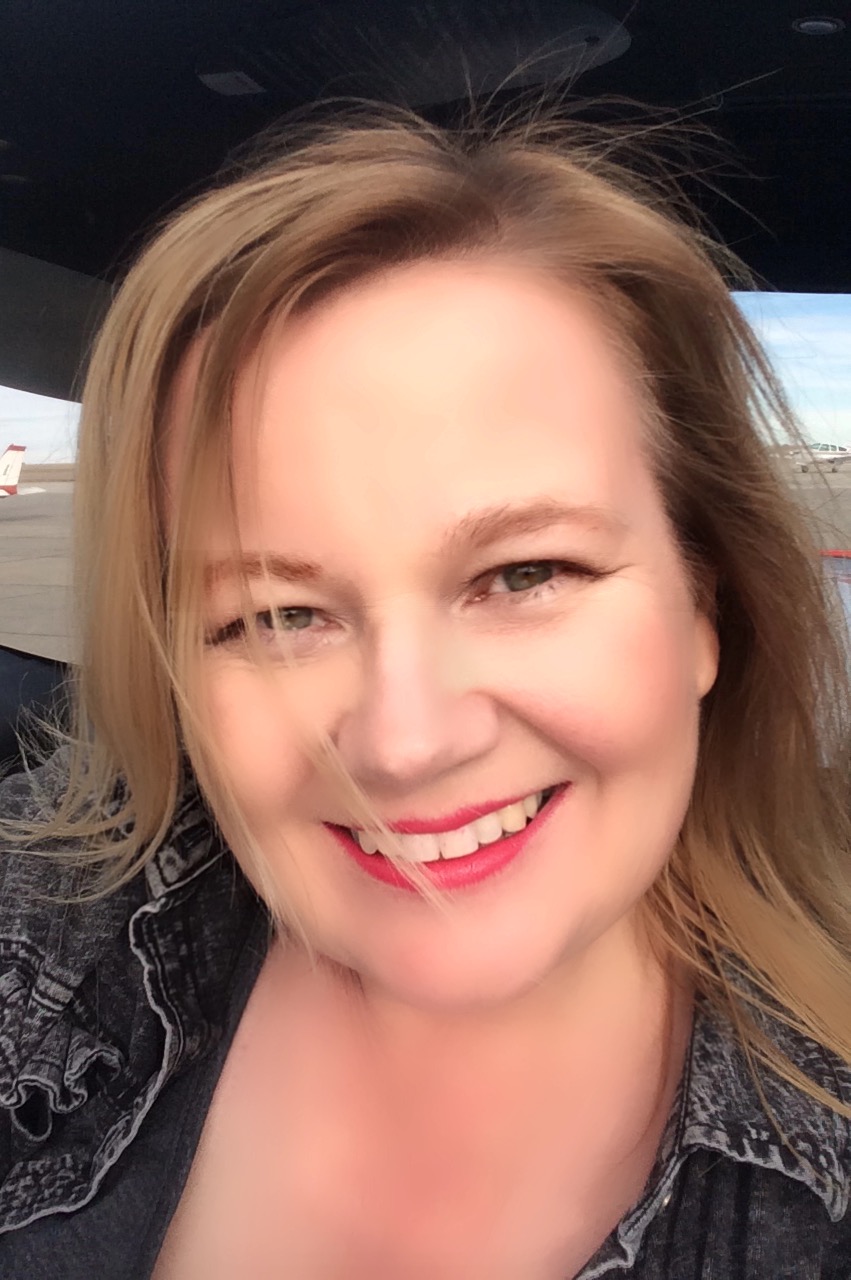 Ruth schadler
Master Coordinator
Unfranchise Owner April 2015
Master UFO 6 quarters
SABP 5 quarters
Presidents Challenge Winner 
TLS Challenge Winner X 3
NE Regional Challenge Winner X 2
Northern Regional Challenge Winner
Why dream big
Mother to Derek – 26 years, Ashlee – 24 years, and Kelcee – 20 years
Wife to Jeff – 26 years
Family – nieces, nephews and extended family
MY Framily
MY CUSTOMERS
MY PASSION TO HELP OTHERS 
And Myself
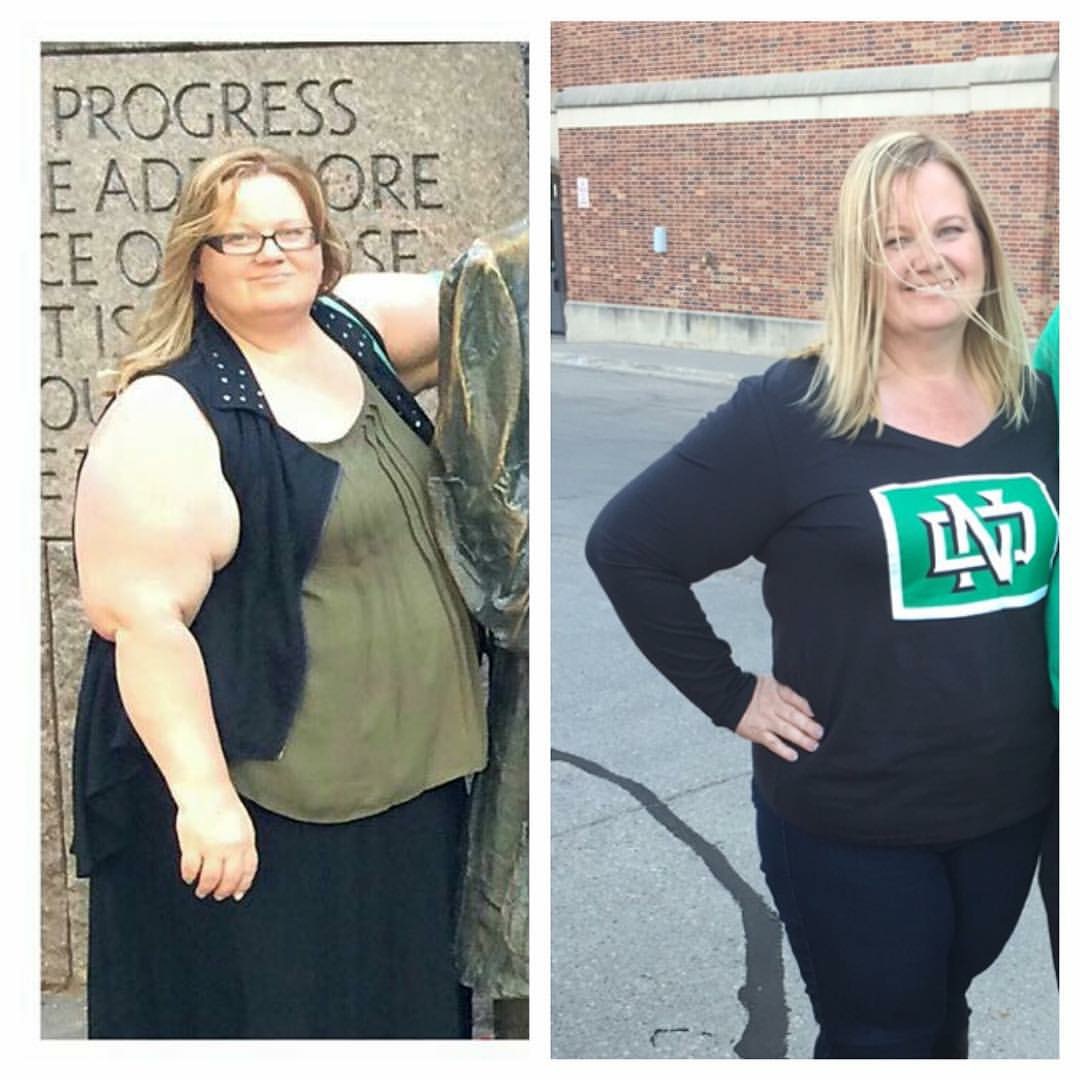 My Journey
My journey begins when I was born in a ND blizzard……
5 years old and my Mom leaves for the hospital …..she miscarried
12 years old I’m bullied non stop in school…..convenience store for lunch
14 I start making decisions to empower me…..
22 I marry and start a family
30 I’m close to 100 pounds overweight
45 I’m close to 200 pounds overweight
47 TLS comes into my life
48 I take on my life
49 – right around the corner
What is SABP?
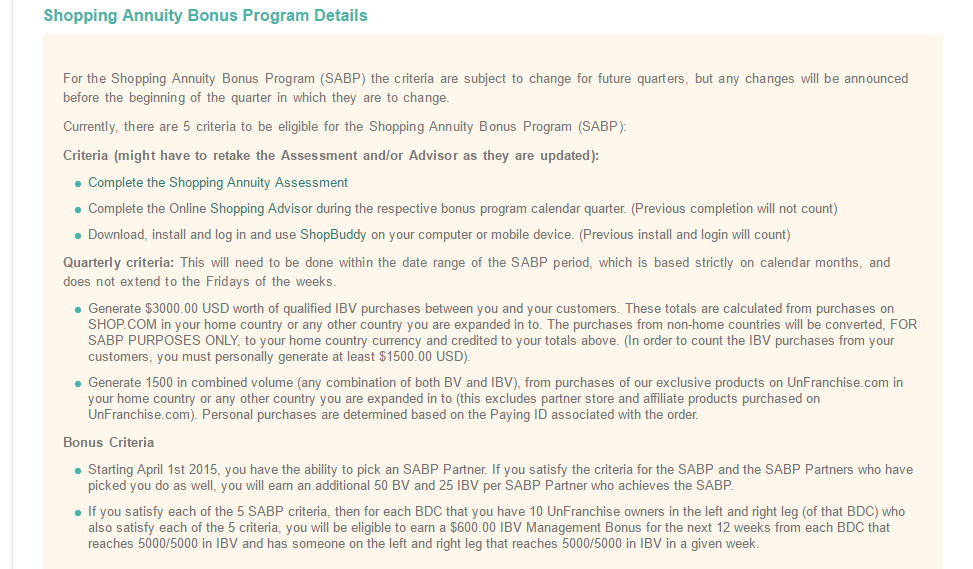 Why GO For IT? 

FREE Shipping

20% Back in Bonus IBV and BV 

Grows Your Business
Convert spending into earning
Complete the Home Shopping List
Put a sticky note on all items in your household you will order from yourself when you need to restock!
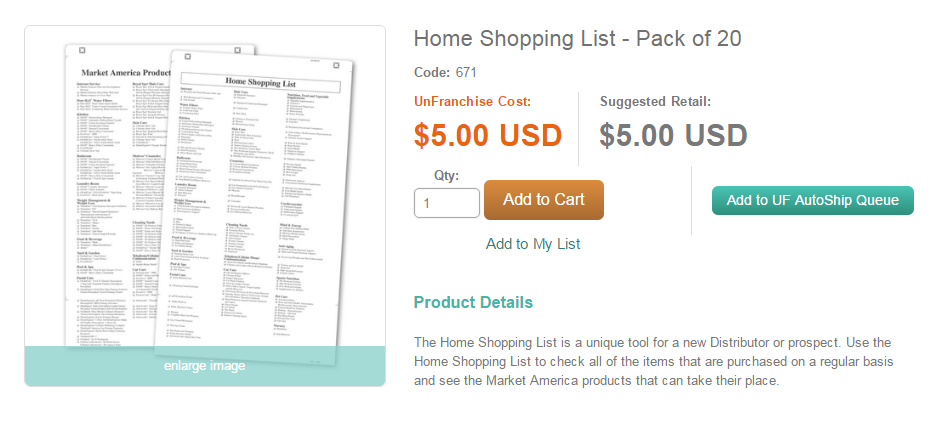 BV PRODUCTS 1ST
Completing the Home Shopping List will show you which Market America Products you should buy instead of some other product 
These are your anyways dollars – you and your customers can complete this
Take the Nutri-Physical Questionnaire on Shop.com & have your customers – offer 10% off to them if they go on and take the questionnaire
What can you buy for you? New makeup, super crème, skin care products
What about the home? Snap Cleaners, Plant Care, SOS Cleaner
Gifts? Marley Coffee, Lip Balm, Aloe Gel, Hair Care
Everyone or Samples you can write off? Daily Essential Packets, Aloe Packets, Digestive Enzyme Packets
Creating BV
Host a Wellness 101 and order the Daily Essential Kits ahead of time – people like instant gratification
Host a Motives & Martinis and order the top 10 products ahead of time – if they can touch it, they will usually buy it
Reach out to customers and offer a discount on products ordered through you – if they order on your site, the BV will not count toward your shopping annuity
Ask 10 Fluffy Friends to buy the TLS Journal and TLS Detox Kit – you will loose inches together – ask a senior business partner to help you (again – they need to buy from you and not on your site)
Remember – you can do this…..nobody knows if you mess up! The most important thing is to JUST DO IT –
Nutri-physical
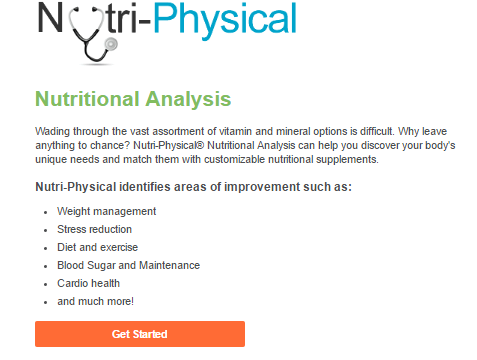 Shopping Annuity assessment
Unfranchise, My Account, Shopping Annuity, Shopping Annuity Assessment
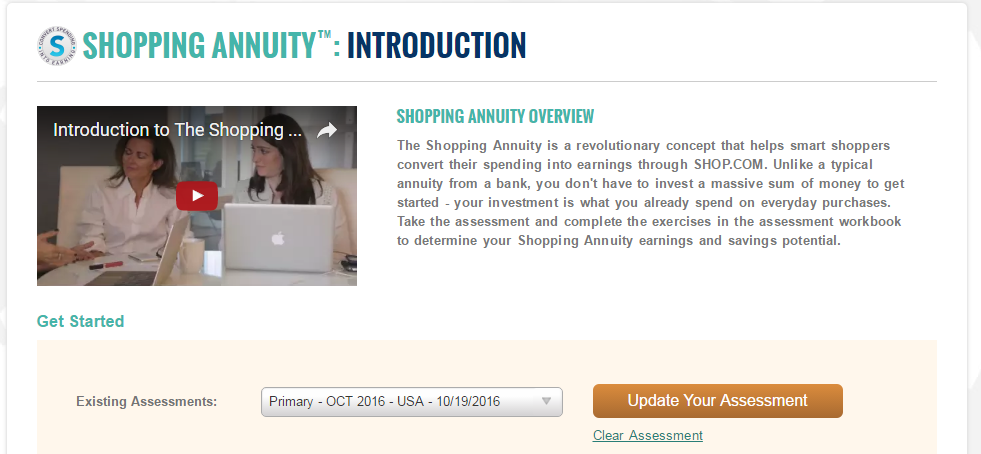 Do this together with others in your household!!!
Shopping Annuity Advisor
Unfranchise, My Account, Shopping Annuity, Shopping Advisor
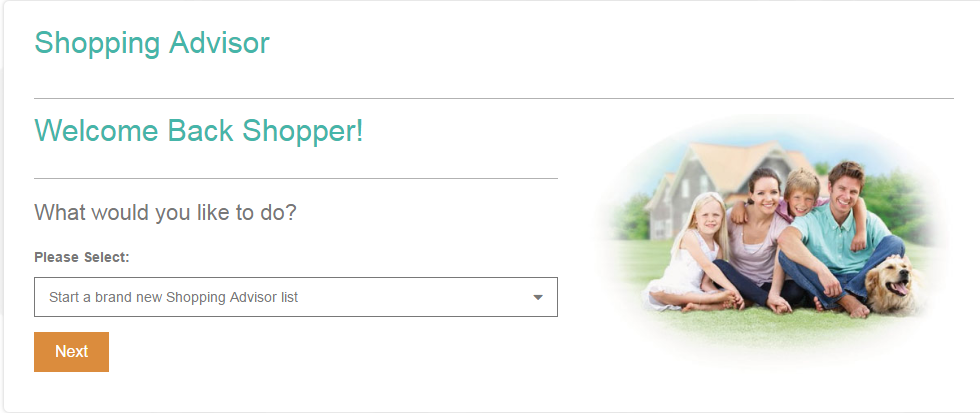 Shop.com platinum mastercard
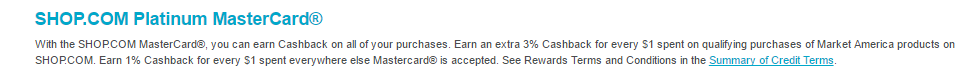 Black – BV (1 BV per $100)
No bad choice! Choose either.
Store Conditions – look at them
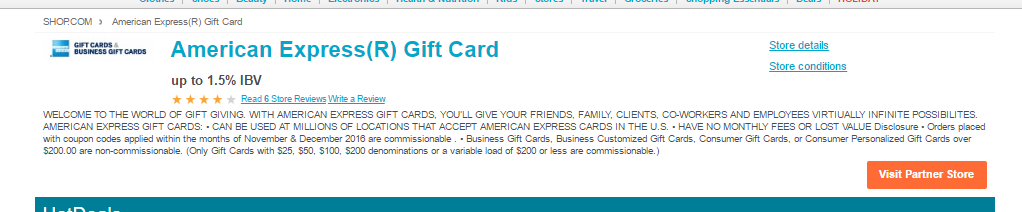 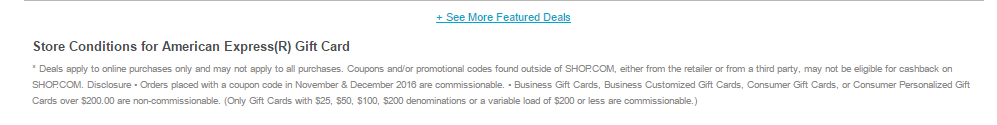 Shop Buddy
Go to Shop.com & Click on 
Shop Buddy
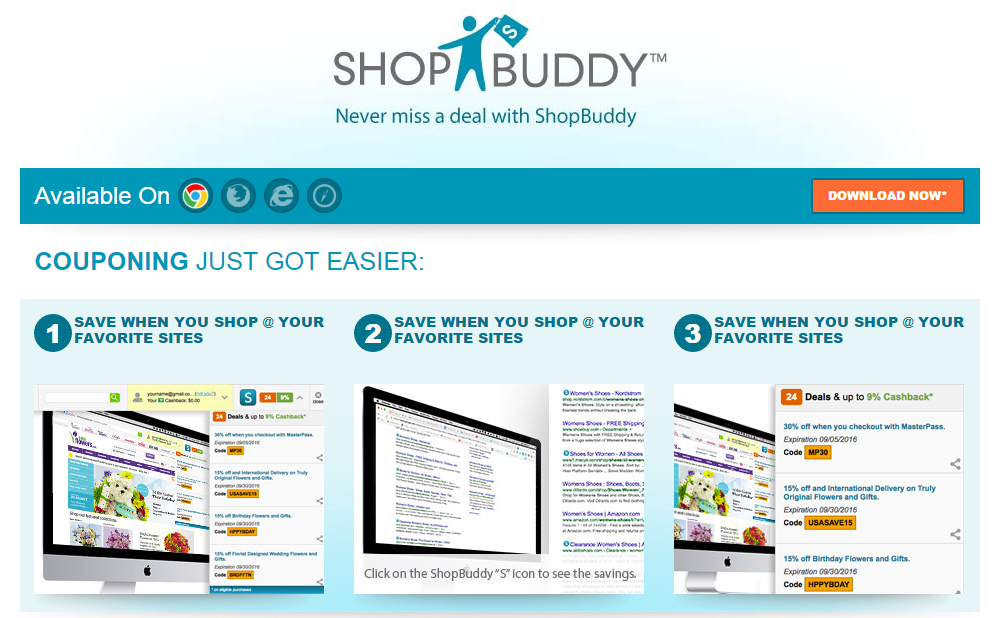 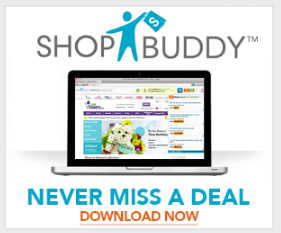 Making shop Buddy Work for you
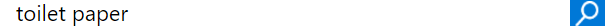 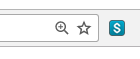 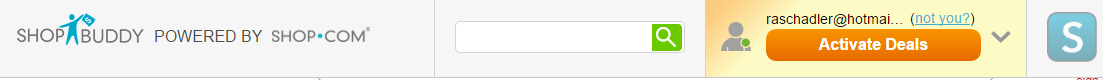 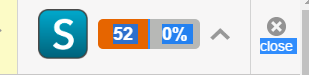 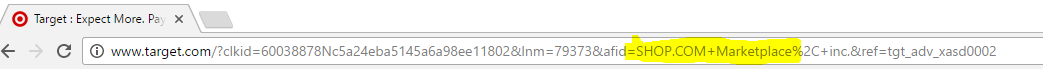 Shopping essentials
Shop Direct 2nd
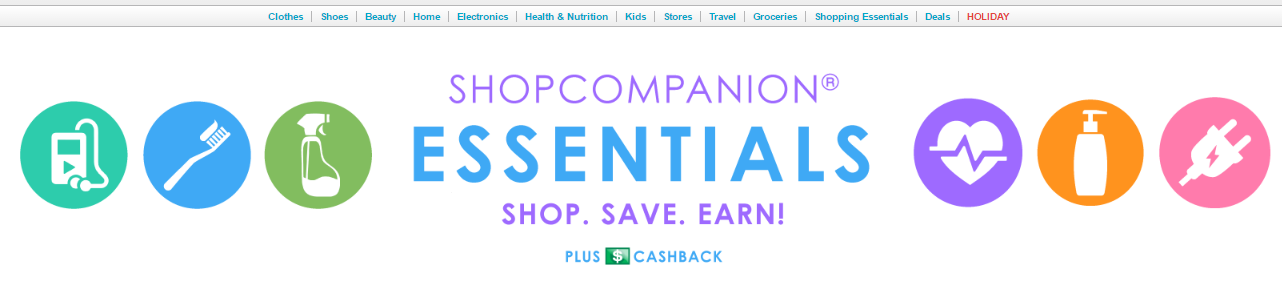 Simple things you can do……..
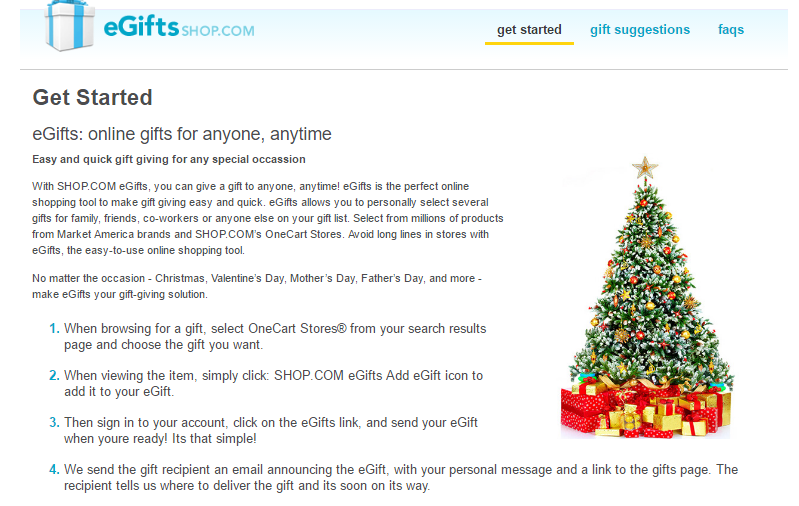 Using eGifts is a great option for long distance gift giving or last minute gifts. 

Use the gift suggestions tab to find the best gifts for the difficult to buy for person.

One Cart Stores
Simple things you can do……..
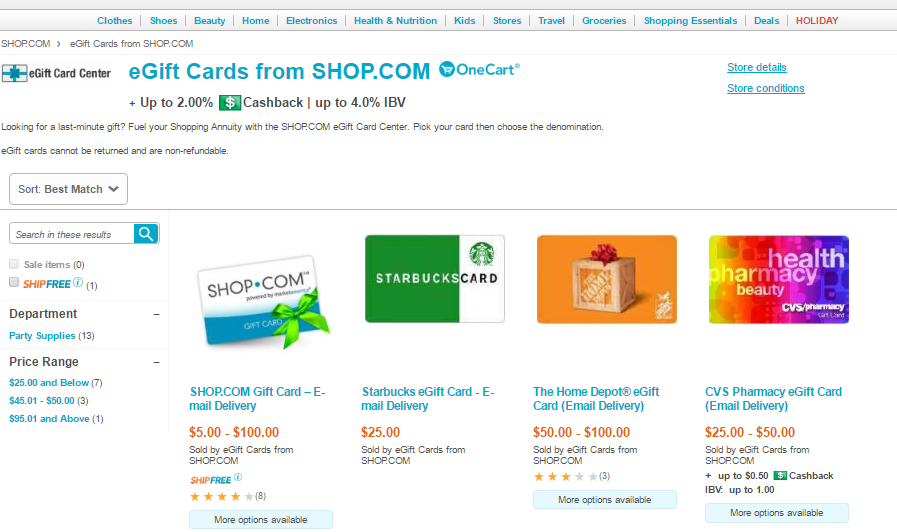 Buy Shop.com cards for gift baskets or customer appreciation.

Who doesn’t love StarBucks – great gift for teachers and More! 

Many MORE to Choose from!!!
Simple things you can do……..
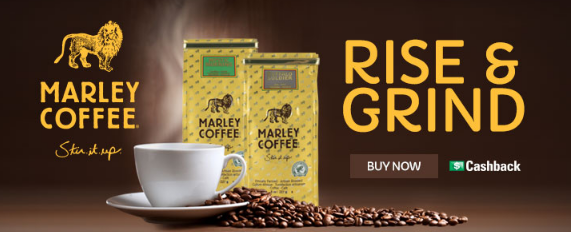 Start with your own home – switch to Marley Coffee! 

Buy 8 or more for gifts this season!
Find your favorite stores
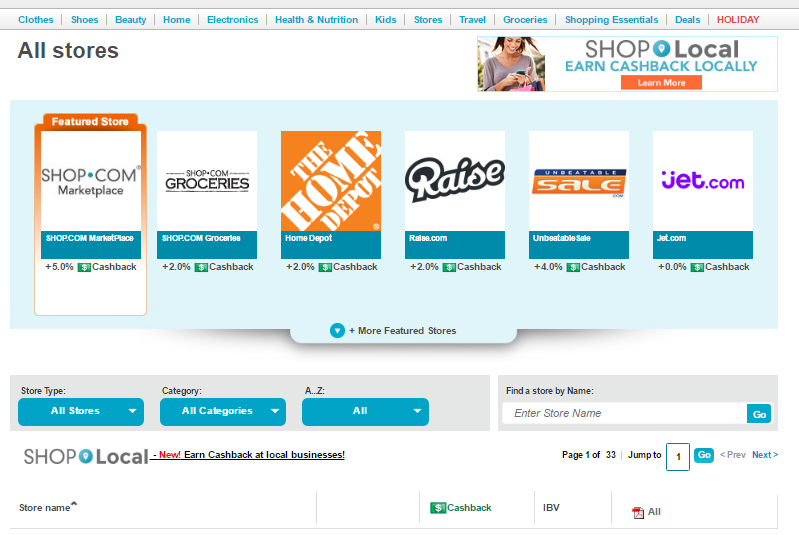 Watch Store Conditions

Sort by CashBack or  IBV

BV, Shop Direct, and then Partner Stores
Invite your friends
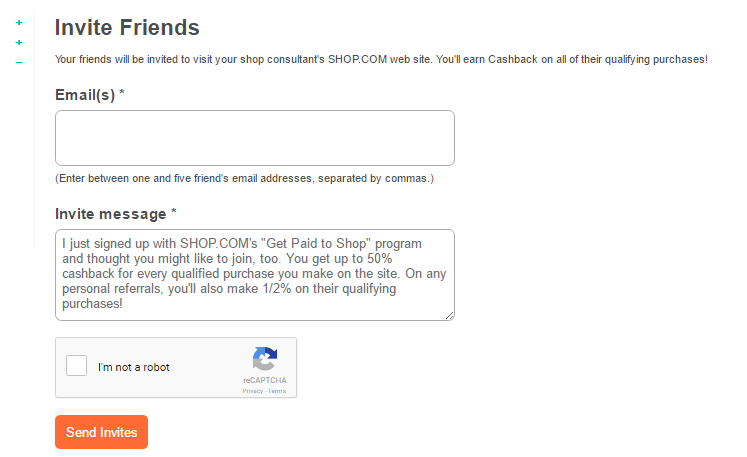 Invite only a few at a time and call/text them ahead of time indicating you are going to invite them to your new shop site.
Brides & babies
Did you know we have a Gift Registry?
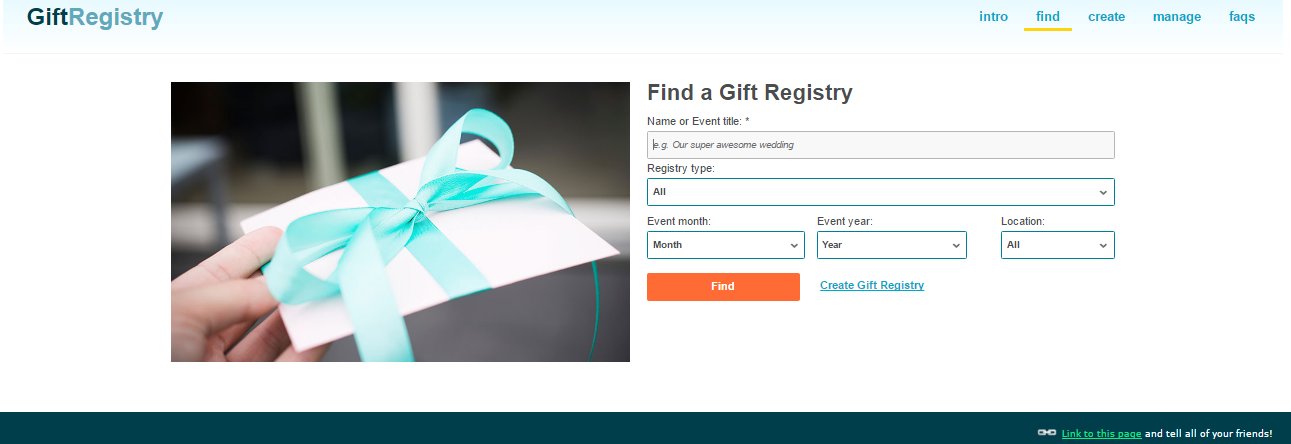 Tracking purchases
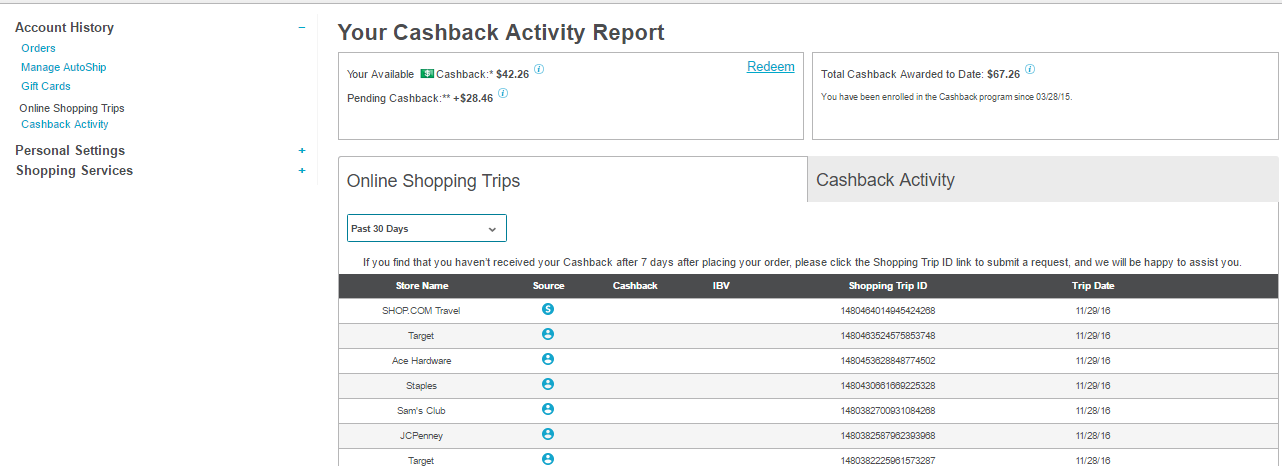 Simple things you can do……..
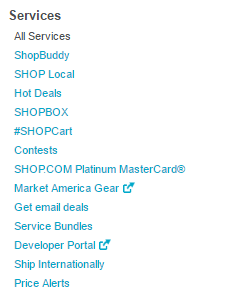 Follow your shopping annuity reports
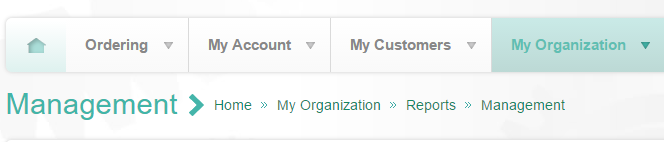 My Organization
Reports
Management
Shopping Annuity Bonus Program
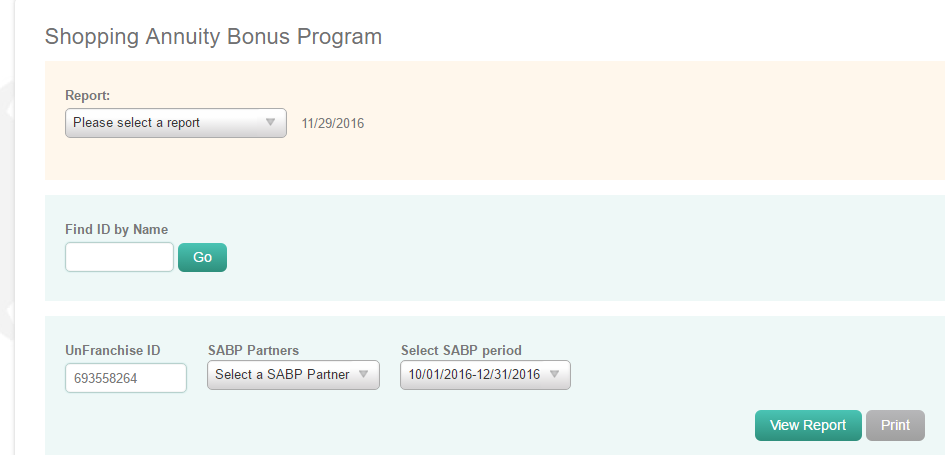 You don’t loose it – when you meet the sabp – any excess carries over to the next quarter
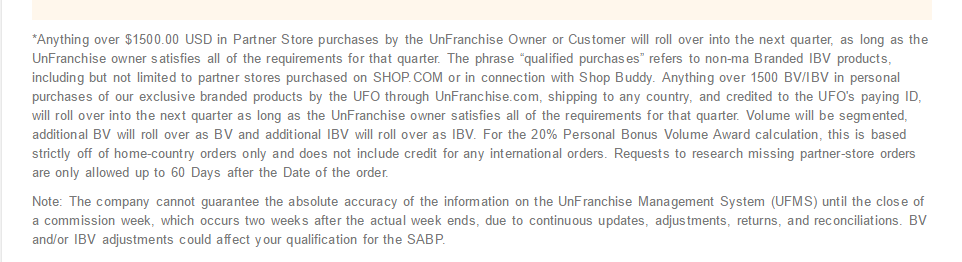 Stacking
Purchase $200 Visa Gift Card or AMEX Gift Card
Use $200 Gift Card to purchase a $200 Kohl’s Gift Card off of Raise.com Gift Card
Use $200 Kohl’s Gift Card to shop on Partner Store Kohl’s Web Site

$200 – Initial Purchase
$200 – Kohl’s Gift Card
$200 – Kohl’s Online Purchase
Total Shopping Annuity Bonus Pool - $600
Buying bv with gift cards
Purchase $200 Visa Gift Card 
Use $200 Gift Card to purchase BV Products on Unfranchise

Purchase $200 AMEX Gift Card
Add as a payment method to your paypal account
Purchase $200 in BV purchases on your Unfranchise using paypal – select the AMEX card
Buying groceries with gift cards
Purchase $200 Visa Gift Card 
Use $200 Gift Card to purchase a Walmart Gift Card from Raise.com
Purchase items in Walmart such as groceries or last minute items
Purchase items online at Walmart.com and have shipped to your door

Purchase Shop Direct Gift Card for Starbucks
Use at Starbucks.com and purchase cups/mugs for gifts
Or add to your Starbucks App on your phone and use when paying in store
Bills – fuel – or partners
Purchase $200 Visa Gift Card or AMEX Gift Card
Use $200 gift card to pay bills online

Purchase $200 Visa Gift Card or AMEX Gift Card and have a physical card delivered to your house
Use to purchase fuel or give as gifts – there is still time

Purchase $200 Visa Gift Card or AMEX Gift Card
Use to pay a business partner for tickets or hotel rooms
They may need to run through their square account – you will need to pay the fees associated with doing this
QUESTIONS